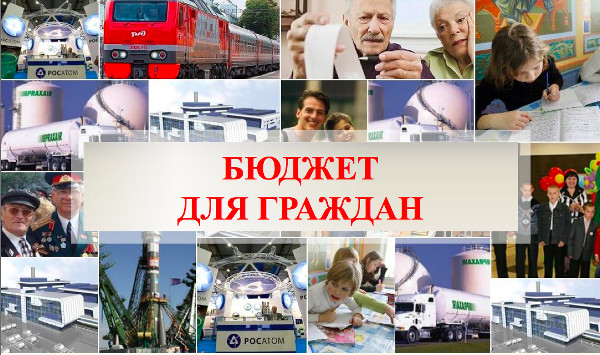 Исполнение бюджета Окуневского сельского поселения за 9 месяцев 2018 года

Принят постановлением администрации Окуневского сельского поселения  № 38 от 15 октября 2018 года
Уважаемые жители и гости  Окуневского поселения  !
«Бюджет для граждан» познакомит вас с основными положениями исполнения бюджета Окуневского сельского поселения за 9 месяцев 2018 года
Исполнение основных показателей бюджета Окуневского сельского поселения за 9 месяцев 2018 года (тыс.руб.)
Утверждено на 2018 год
Исполнено за 9 месяцев 2018 года
Исполнение плана по  налоговым и неналоговым доходам  Окуневского сельского поселения за 9 месяцев 2018 года                                                                                     (тыс. руб.)
Структура безвозмездных поступлений в бюджет Окуневского сельского поселения  за 9 месяцев 2018 года (тыс.руб.)
Структура  поступлений доходов в бюджет Окуневского сельского поселения за 9 месяцев 2018 года  (тыс. руб.)
Безвозмездные поступления в бюджет Окуневского сельского поселения за 9 месяцев 2018 года
Структура расходов бюджета Окуневского сельского поселения за  9 месяцев 2018 года (тыс. руб.)
Исполнение плана по расходам за 9 месяцев 2018 года Окуневского сельского поселения (тыс. руб.)
Расходы на содержание органа местного самоуправления(фактическое исполнение)
Численность муниципальных служащих
9 месяцев 2018 года – 5 человек
Контактная информация
Глава Окуневского сельского поселения
Ежов Владимир Васильевич
График работы с 8-00 до 17-00, 
перерыв с 13-00 до 14-00.
Адрес: 652392, Кемеровская область,
Промышленновский район,
с. Окунево
Ул.Центральная,63
Телефон (8 38442) 6-23-71, Факс: 6-23-82
Электронная почта: okunevo2010@mail.ru